Denken, lernen, Organisation im gedächtnis
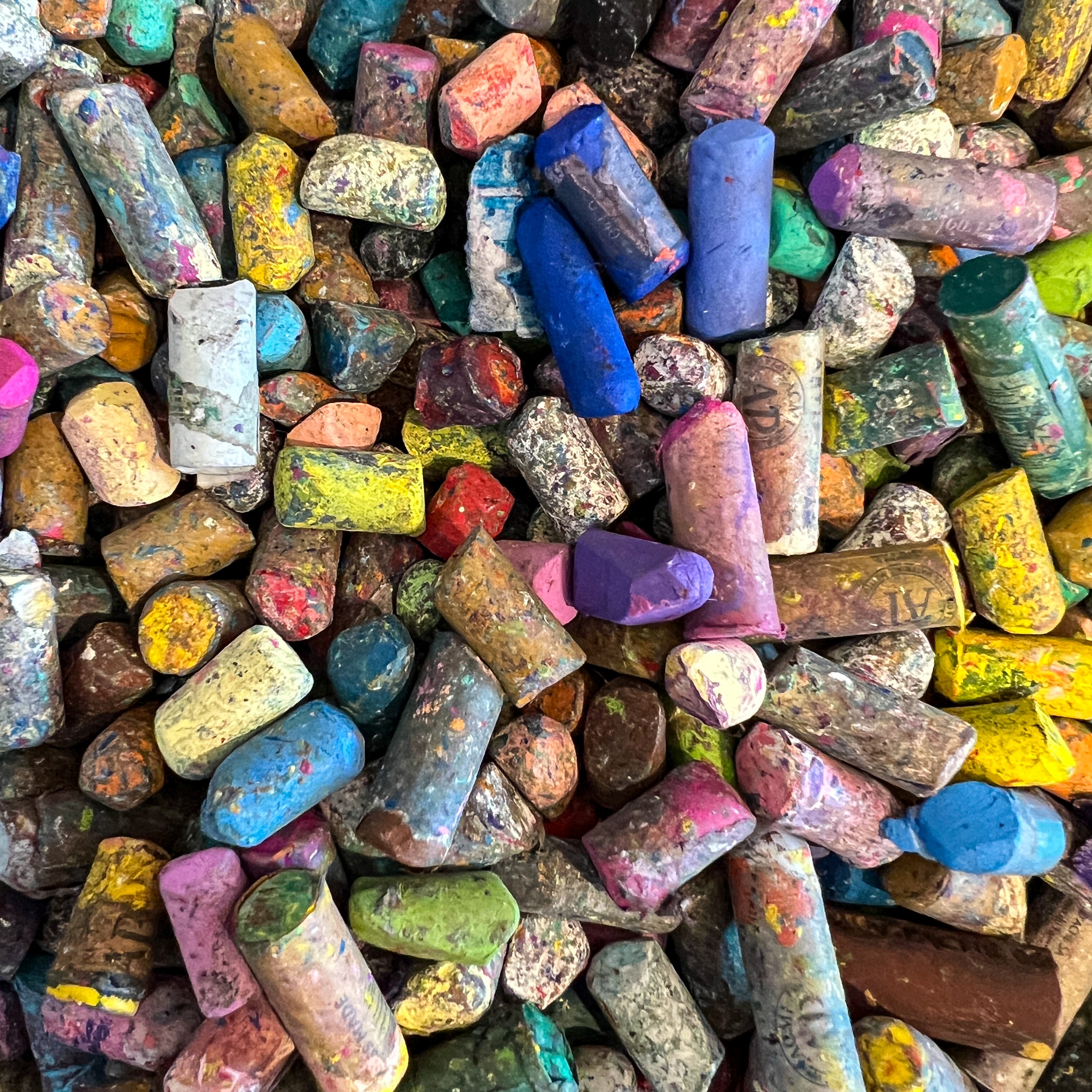 Denken, lernen, Organisation im Gedächtnis
Funktionierende Strategien und hilfreiche Umstände in meiner Schulzeit:
Bei Unklarheiten: Imitation von Mitschülerinnen und Mitschülern.

Was noch geholfen hätte:
Sensibilisierung für die Wichtigkeit von Kontext: Was war davor? Was könnte danach passieren? Wie komme ich zu mehr Kontext?
Klar strukturierte Anforderungen, die implizieren, wohin der Fokus gelenkt werden muss und Wesentliches von Unwesentlichem unterscheidet: Was tue ich? Wo tue ich es? Wann und wie lange tue ich es? Wie tue ich es? Mit wem tue ich es? Und im besten Fall: Wieso tue ich es (TEACCH)?